Муниципальное бюджетное дошкольное образовательное учреждение    «Детский сад №155»
Мастер – класс по изготовлению лэпбука
«ВЕСНА»
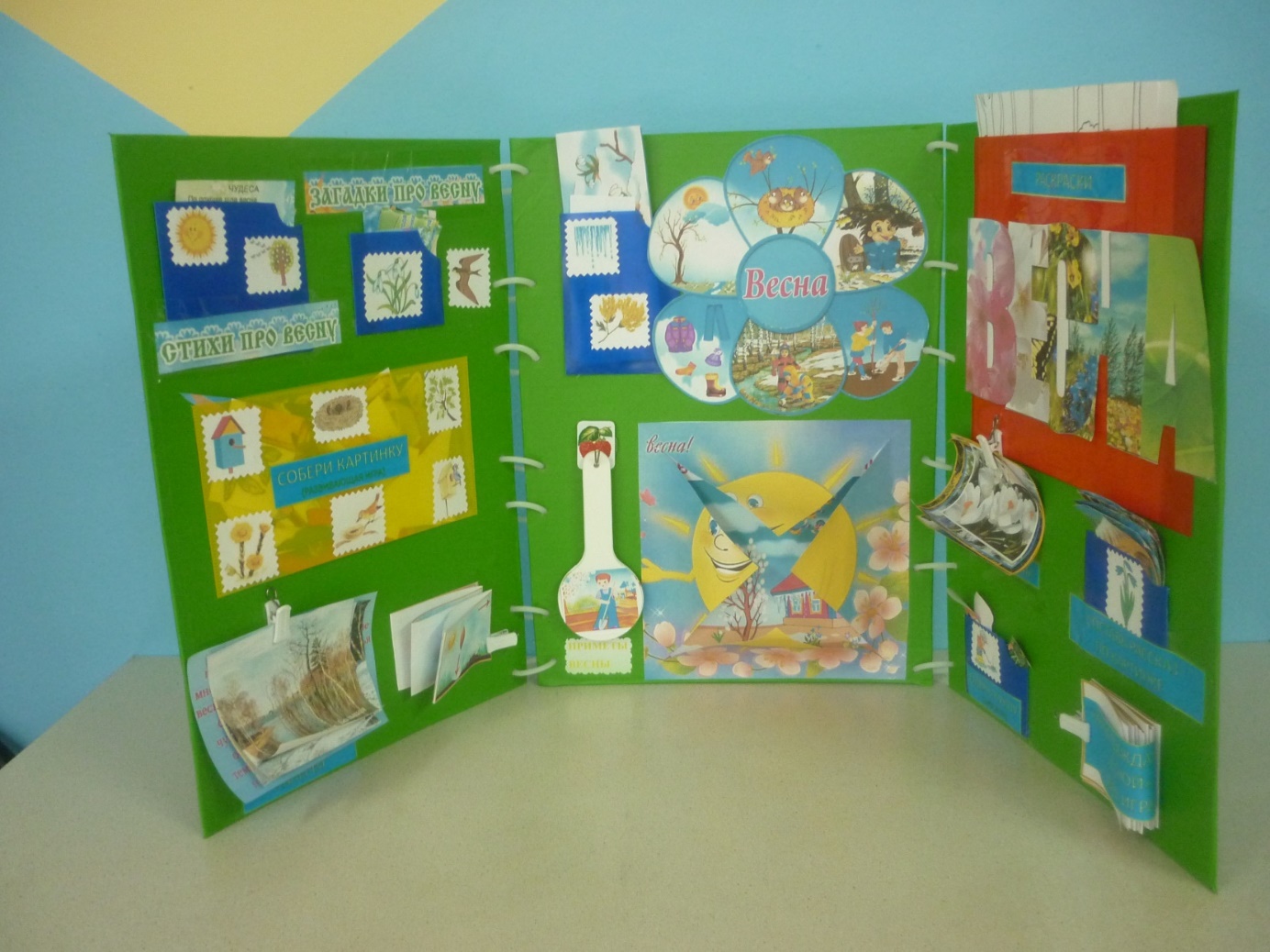 Выполнил:
воспитатель
Сигалева С.В.
Лепбук, как средство реализации ФГОС ДО
Лэпбук-эффективное средство для обучения и запоминания информации. Это отличный способ закрепить тему с детьми, провести исследовательскую работу, в процессе которой ребенок участвует в поиске, анализе и сортировке информации.
 
Лэпбук – итоговый результат совместной работы с детьми по теме. 

Лэпбук – это картонная папка, в которой собран материал на определенную тему, которую мы хотим проработать. Учебный материал интересно оформлен в различного рода мини-книжечках, кармашках, окошечках, книжках-гармошках.

Также лэпбук обязательно включает в себя различные творческие задания
Цель:  Расширять представления детей о природе  весной.
Задачи:
- развивать умение детей различать изменения в природе с наступлением весны, выделять ее признаки- развивать и активизировать словарный запас детей о весне- развивать логическое мышление, память- воспитывать интерес к окружающему миру, явлениям природы- воспитывать интерес к чтению стихотворений о весне- учить узнавать некоторые весенние первоцветы- закрепить представление о весенней одежде- закреплять умение держать карандаш - стимулировать речевую активность детей - составление предложений с опорой на картинки- побуждать детей отражать впечатление о весне в разных видах деятельности- воспитывать эмоционально - положительное отношение к природе- воспитывать бережное отношение к природе
МАТЕРИАЛ:
-картон 55х 80 см;- пленка зеленого цвета;
-кольца;
-дырокол;- клей карандаш;
- кармашки(конвертики);-загадки про весну;- стихи о весне;- картотека игр о весне;- картинки о весне, распечатала на принтере;- раскраски;
-иллюстрации картин художников;
-веер;
-прищепки.
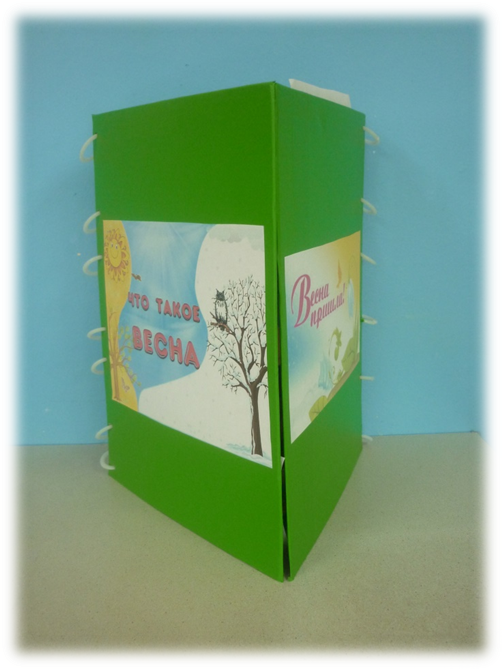 Ход работы : обклеила картон клеящейся пленкой со всех сторон. На титульный лист и со всех внешних сторон приклеила картинки «Что такое весна?», «Весна пришла!», « Весна».
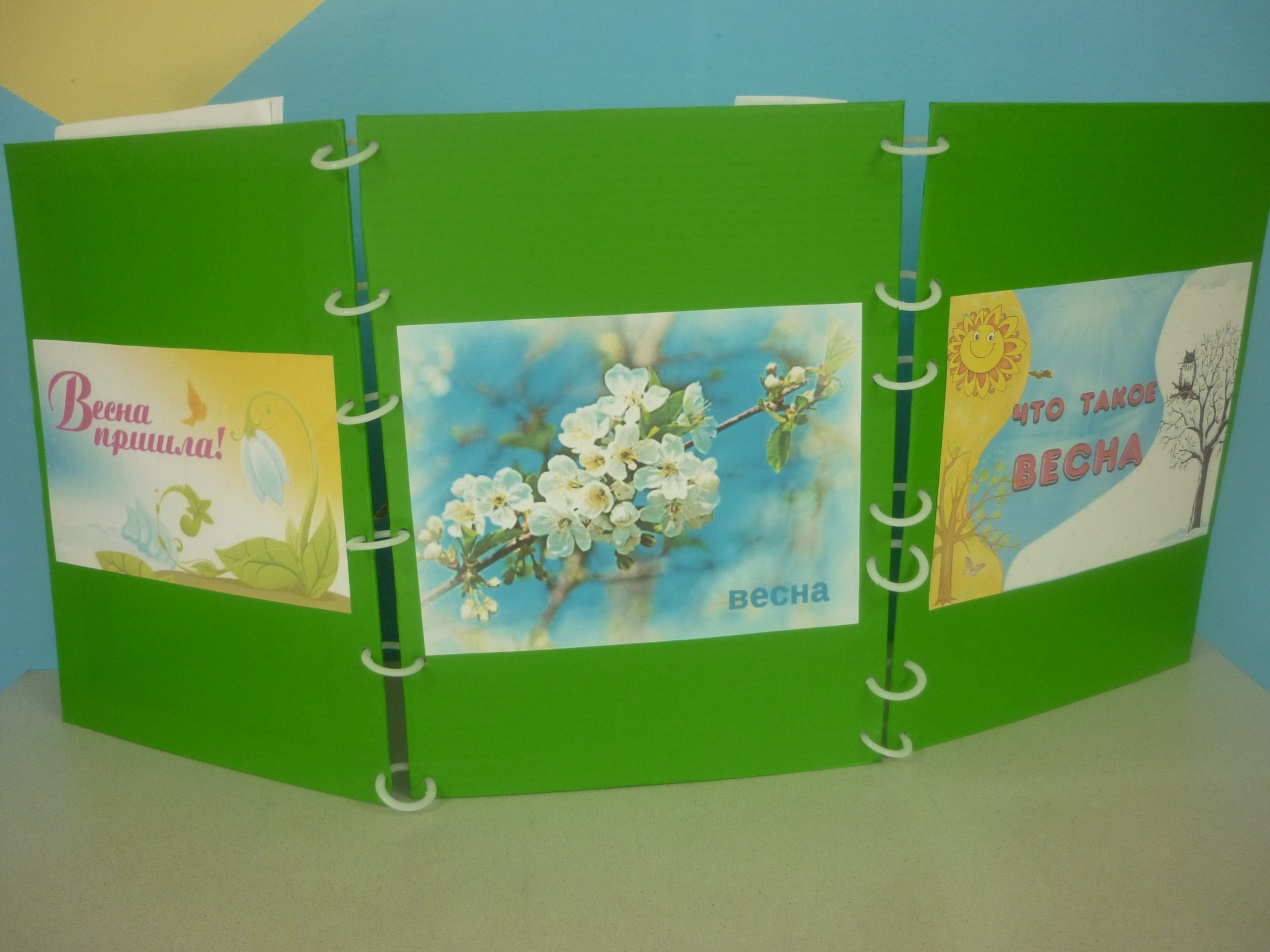 На первом листе разместила загадки про весну, стихи про весну
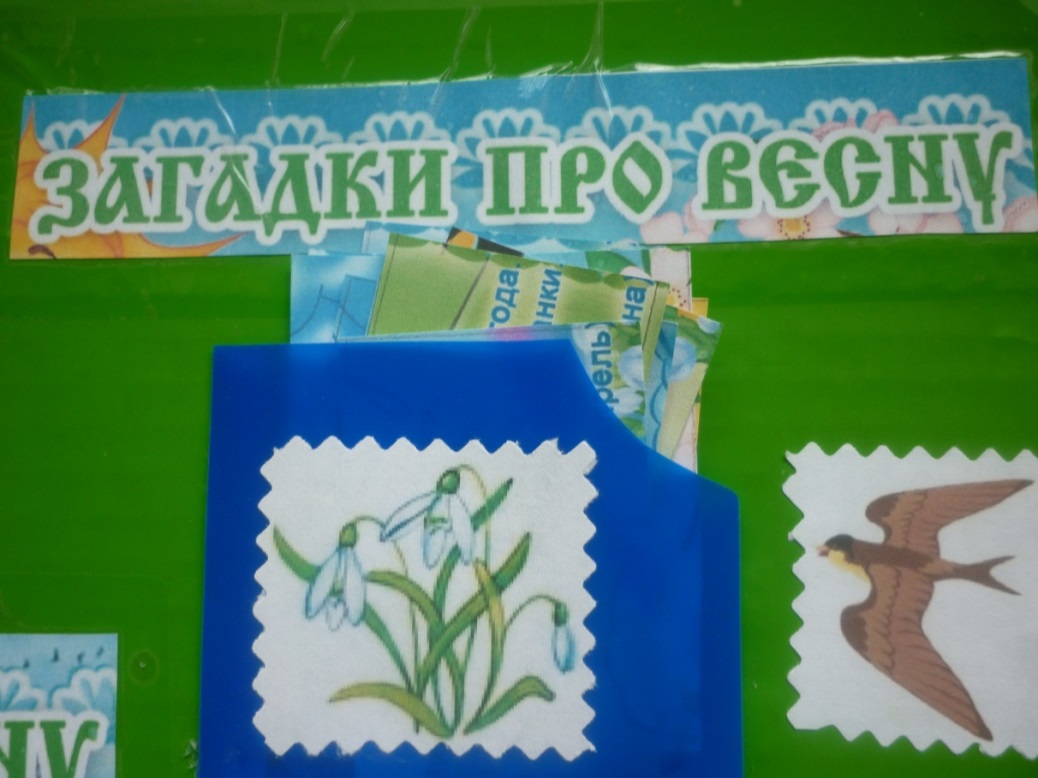 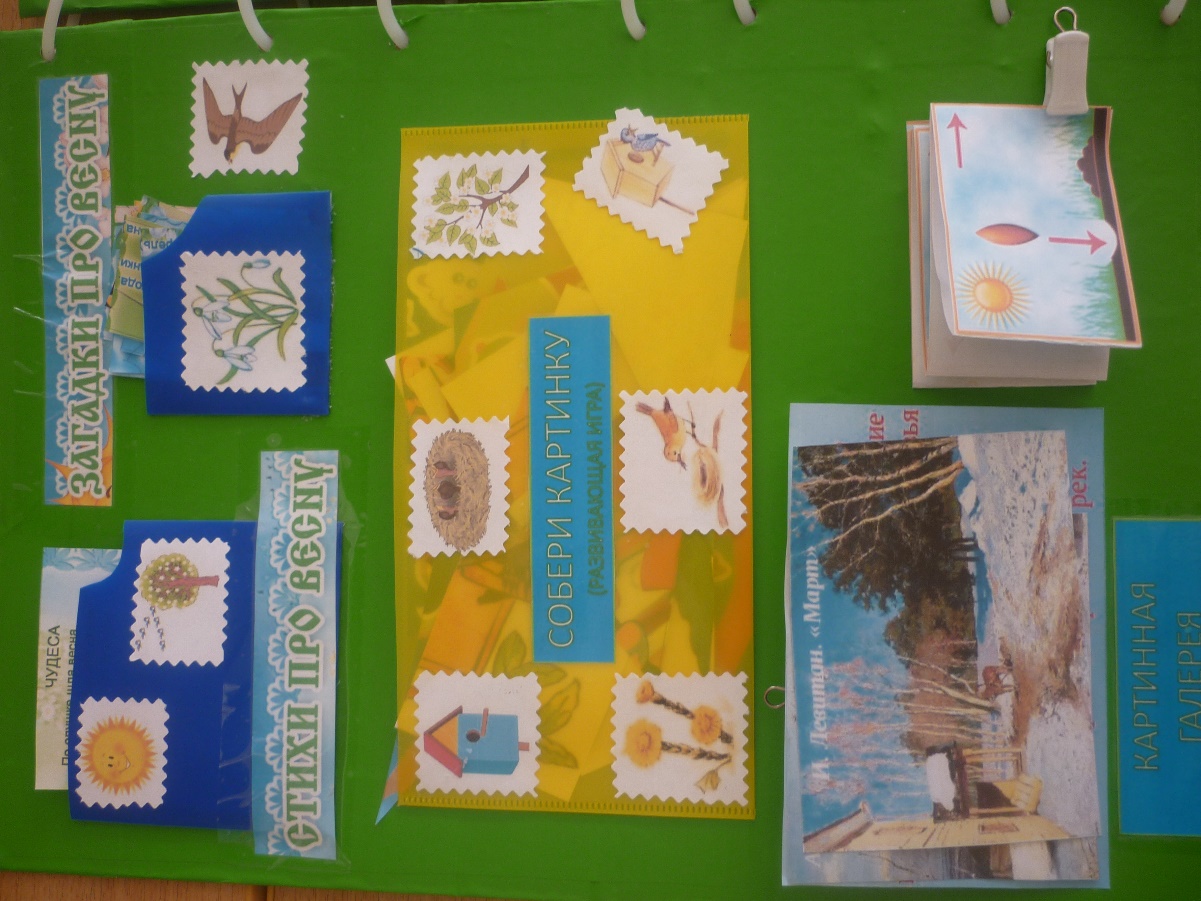 Картинную галерею прикрепила на декоративные прищепки
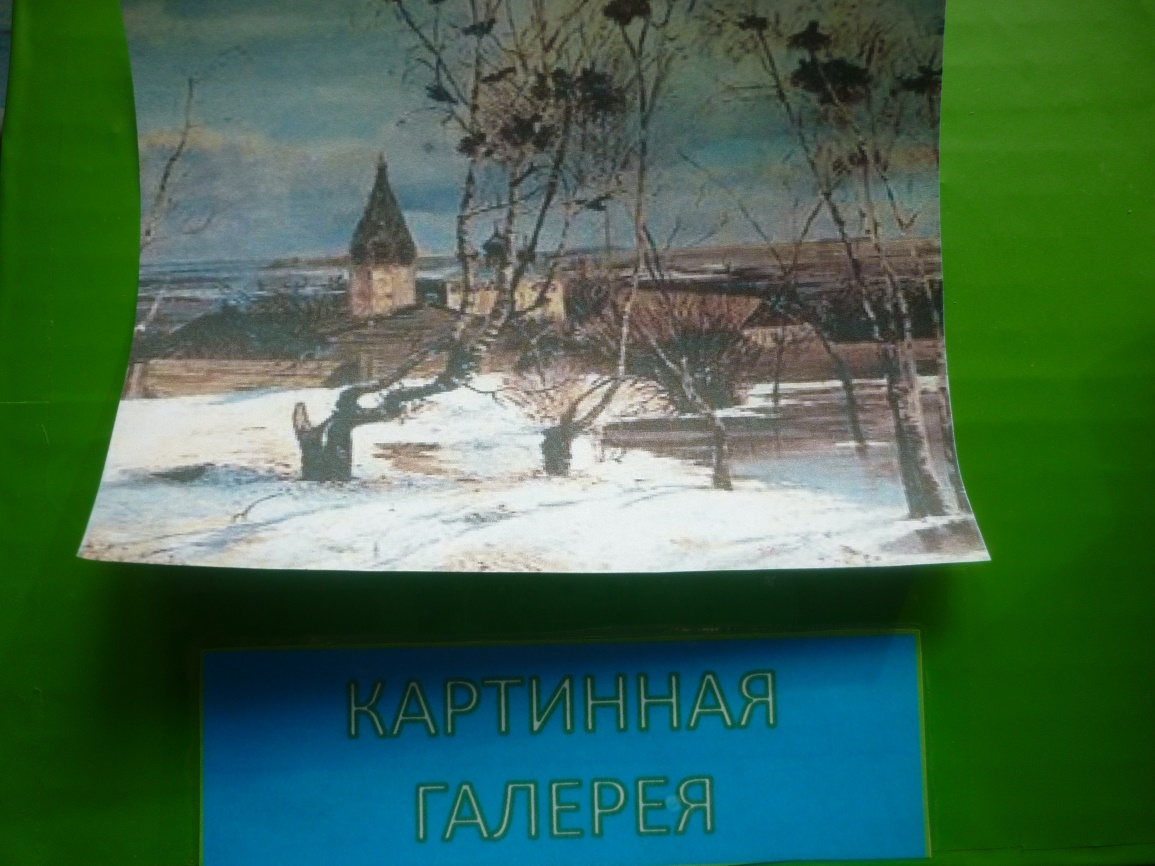 Дидактическую игру «От семечки до цветка», сложила гармошкой
Кармашек для развивающей игры «Собери картинку», сделала из конверта
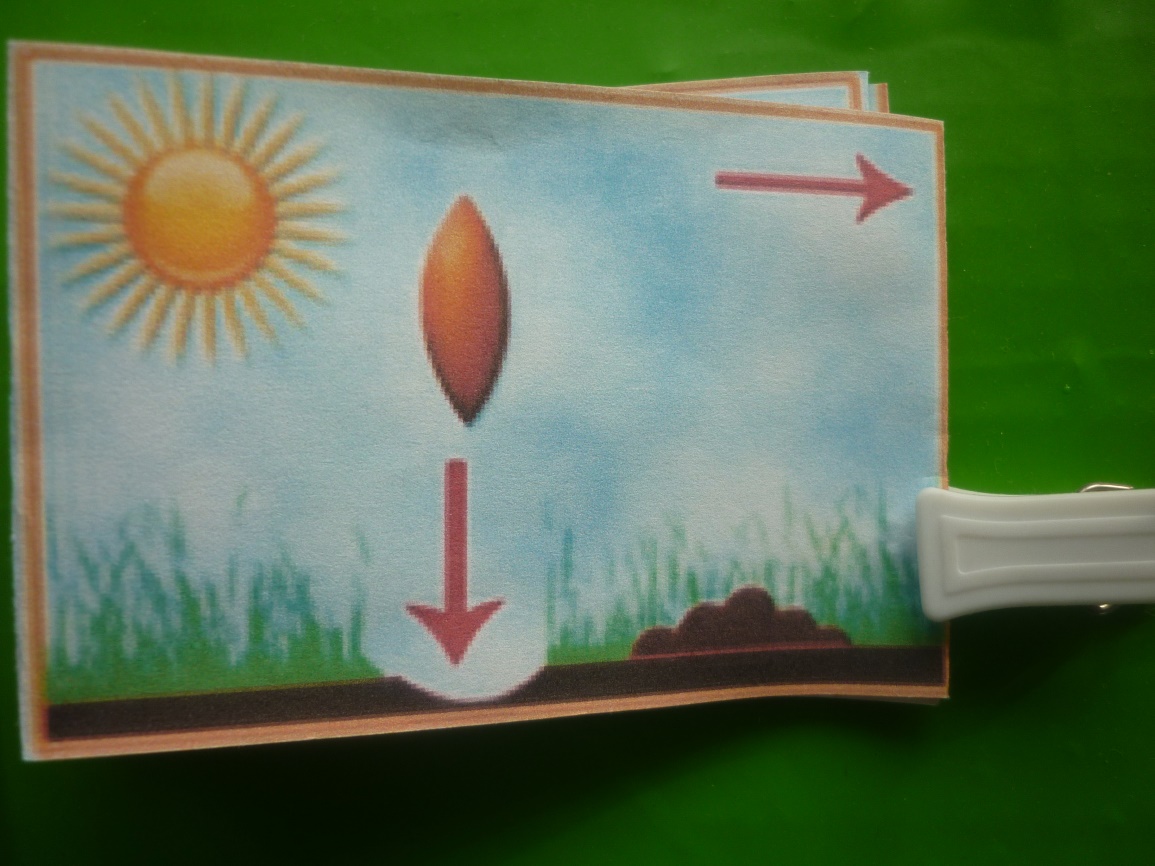 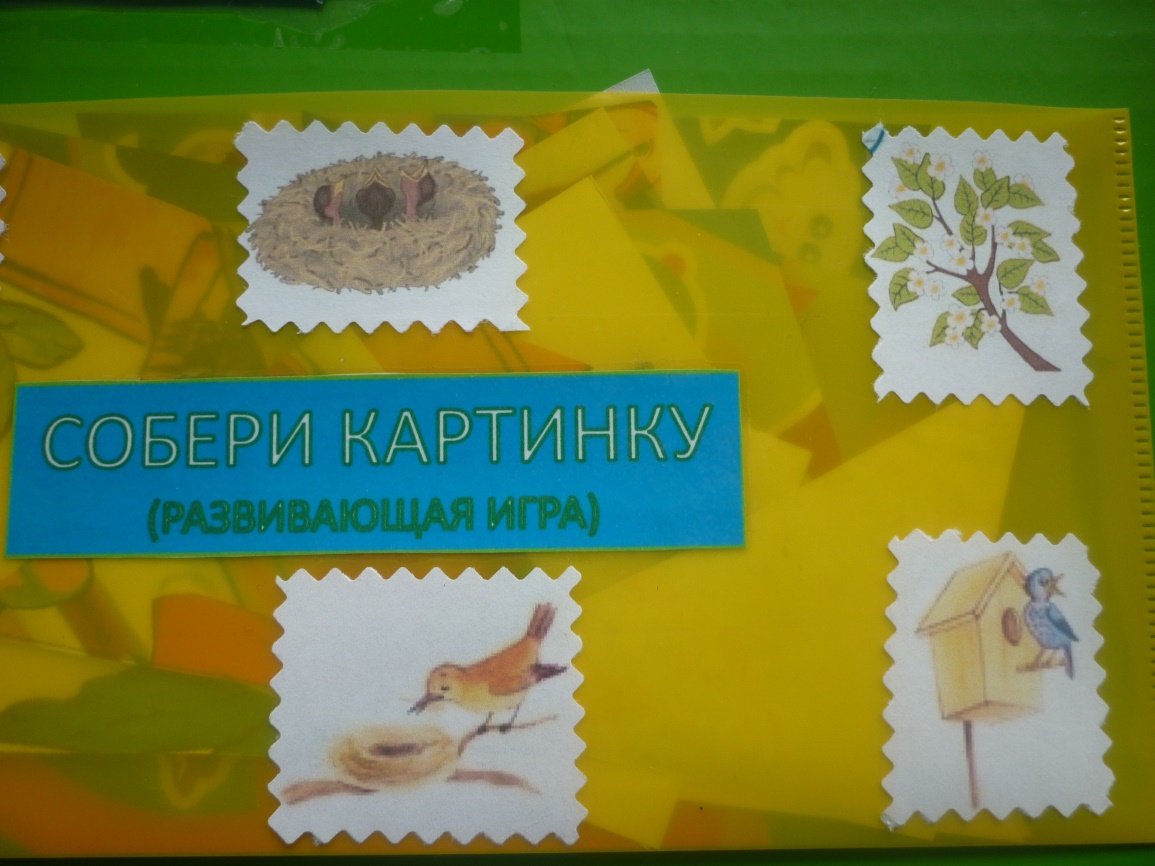 На среднем листе расположила цветок с признаками весны и кармашек с картинками «Назови весенние месяцы», «Что изображено на рисунках?»
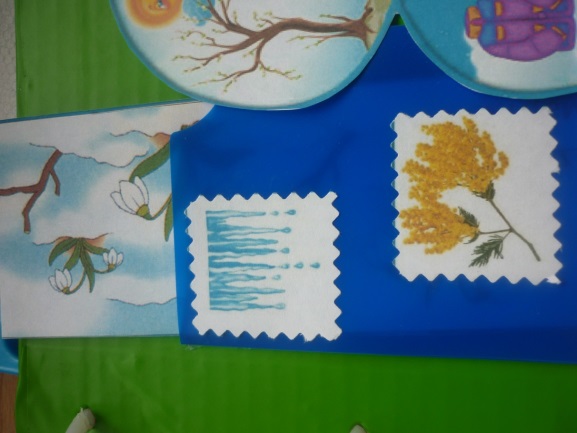 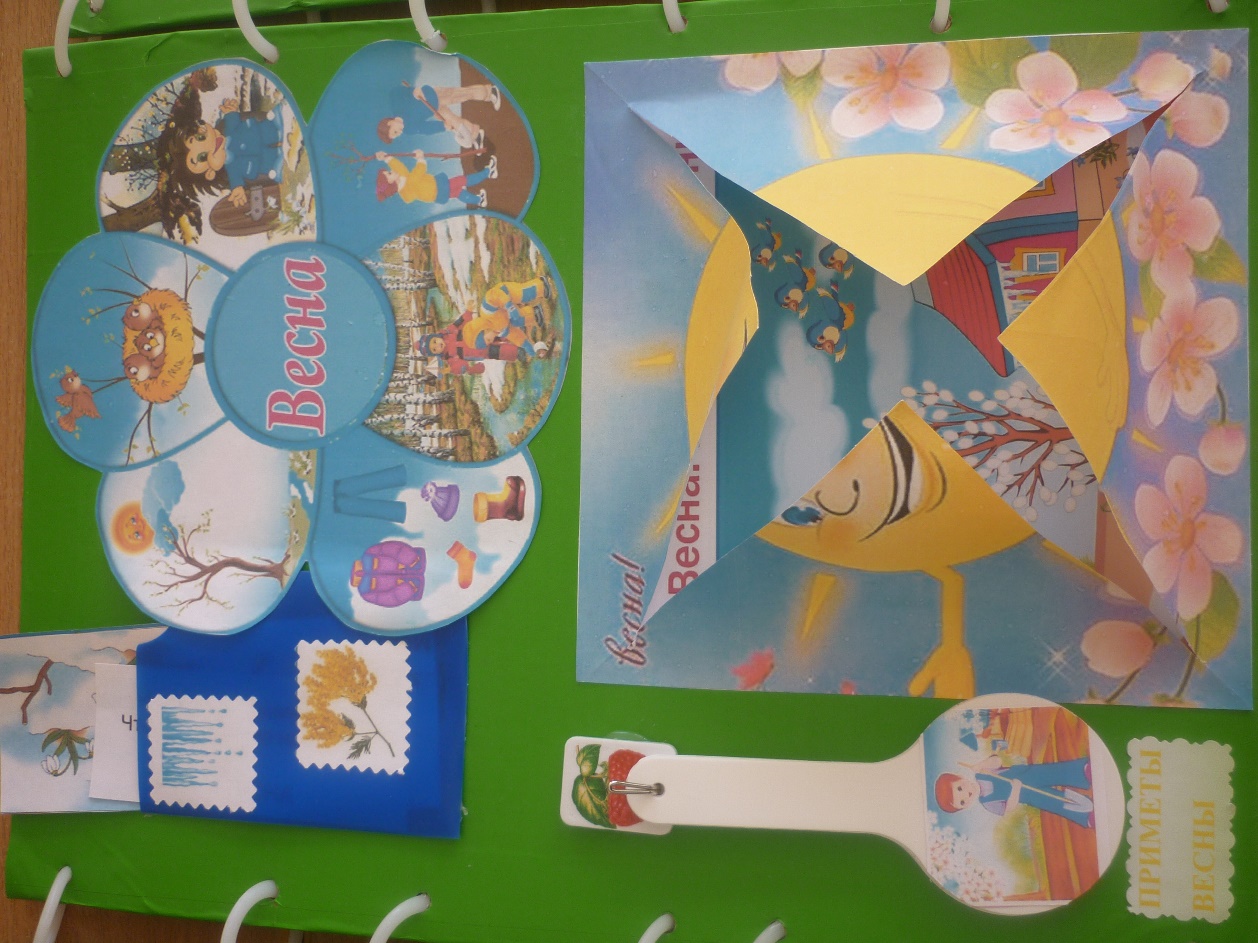 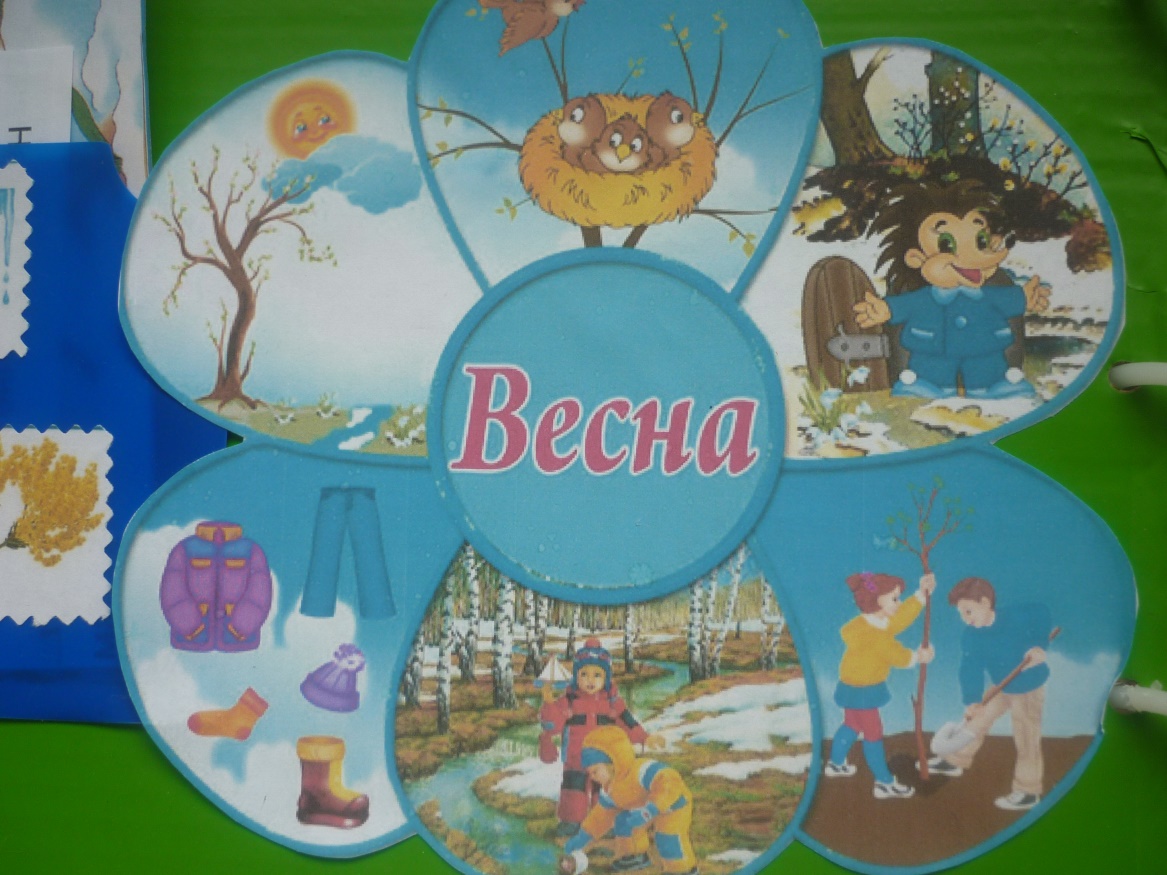 Прикрепила разрезную картинку «Весна. Признаки весны» На крючок повесила веер «Что бывает весной»
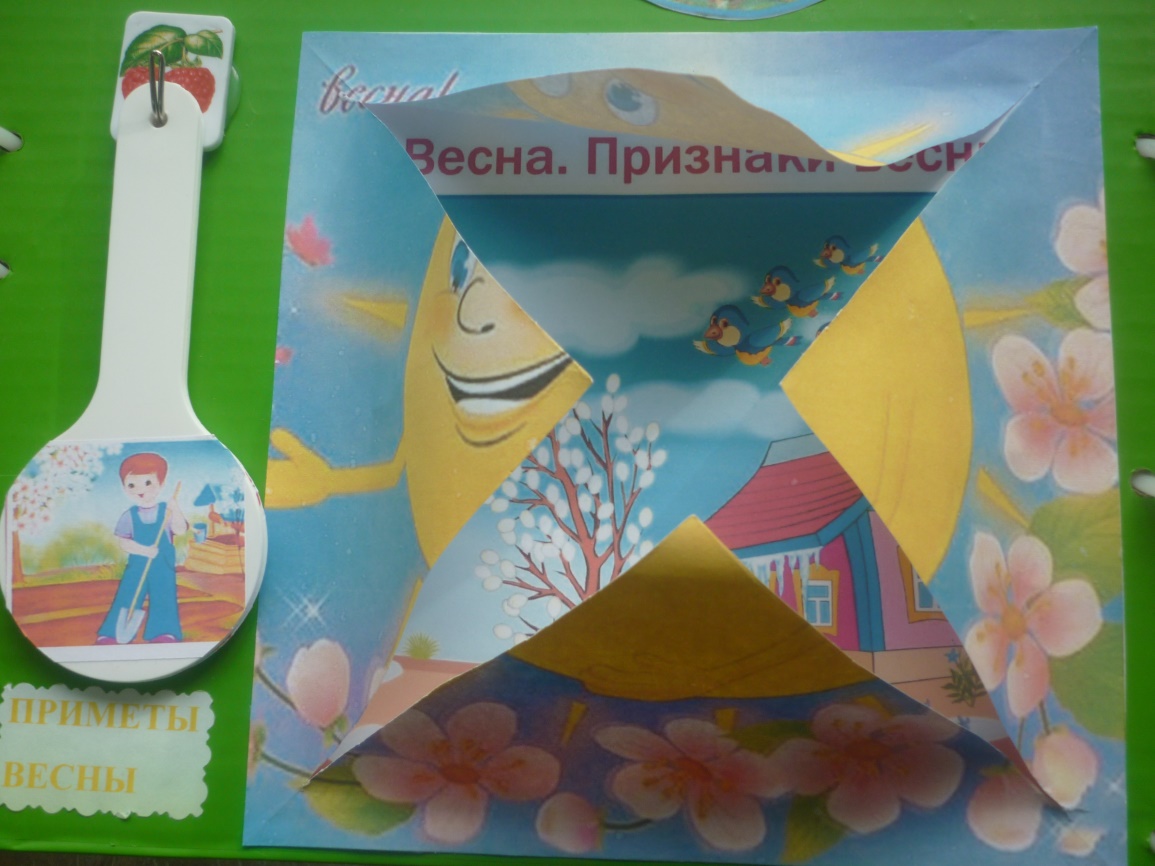 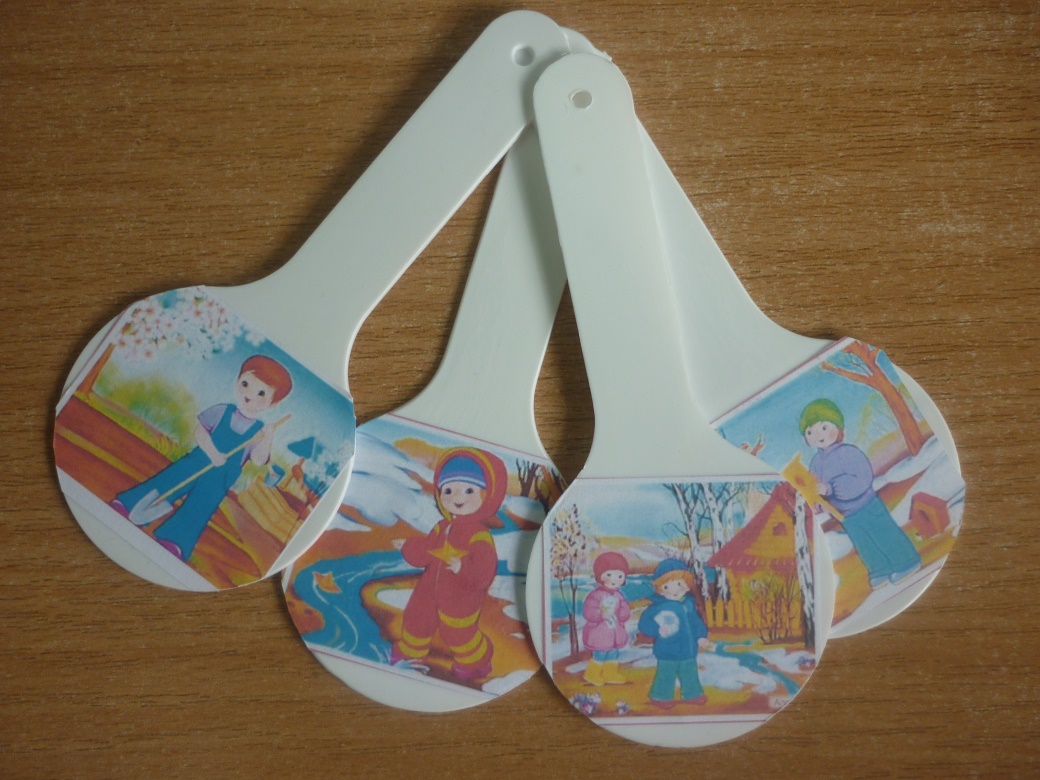 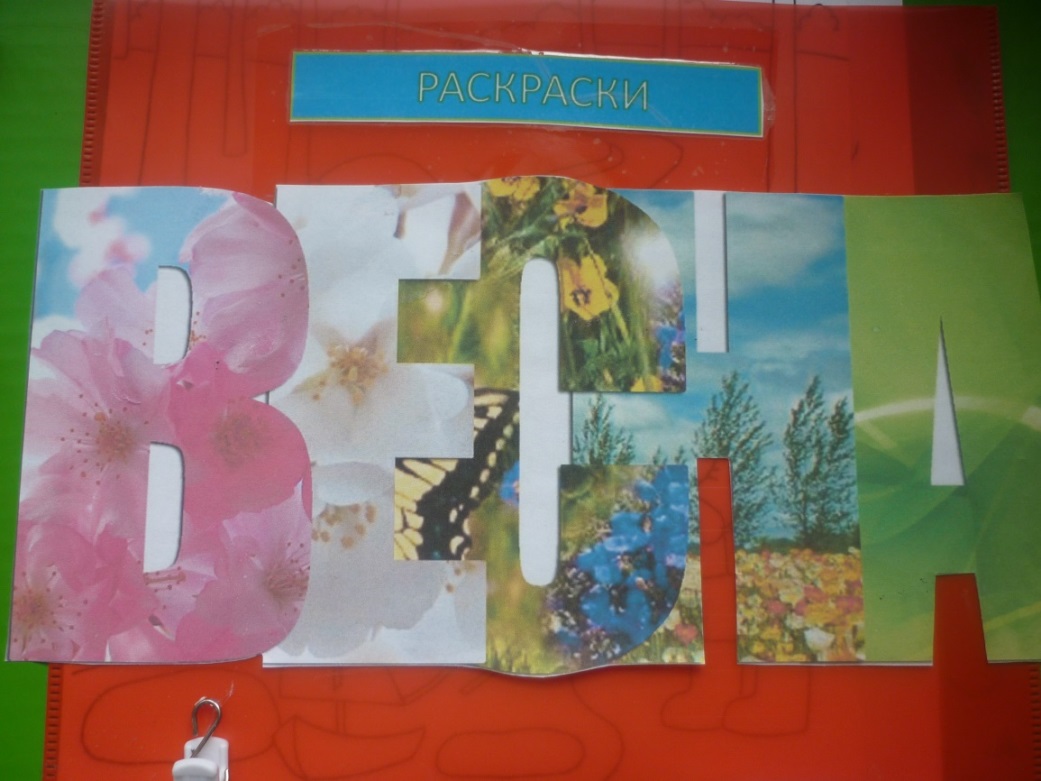 На третьей странице приклеила кармашек с раскрасками о весне, а  также картинки весенних цветов, закрепленные на прищепке
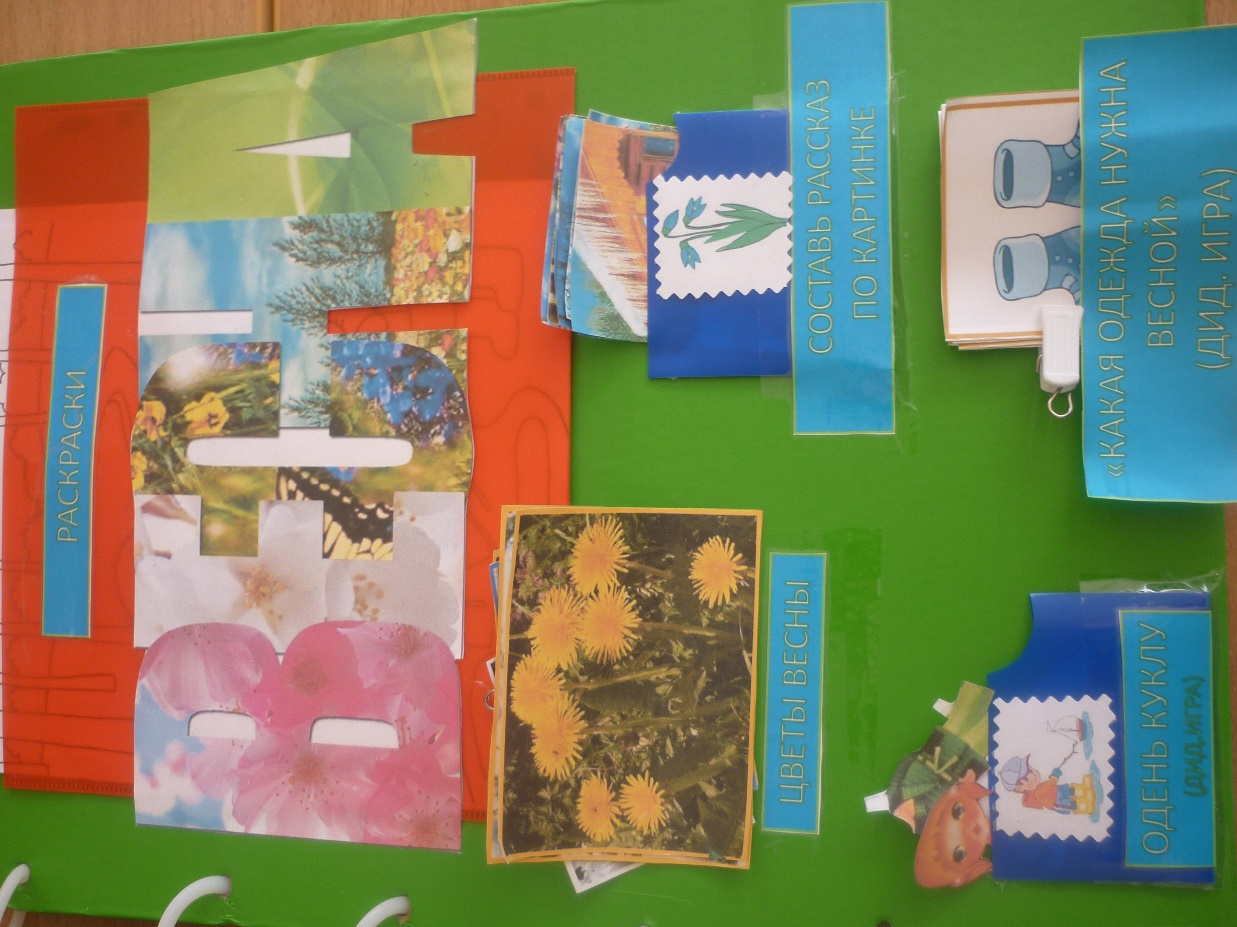 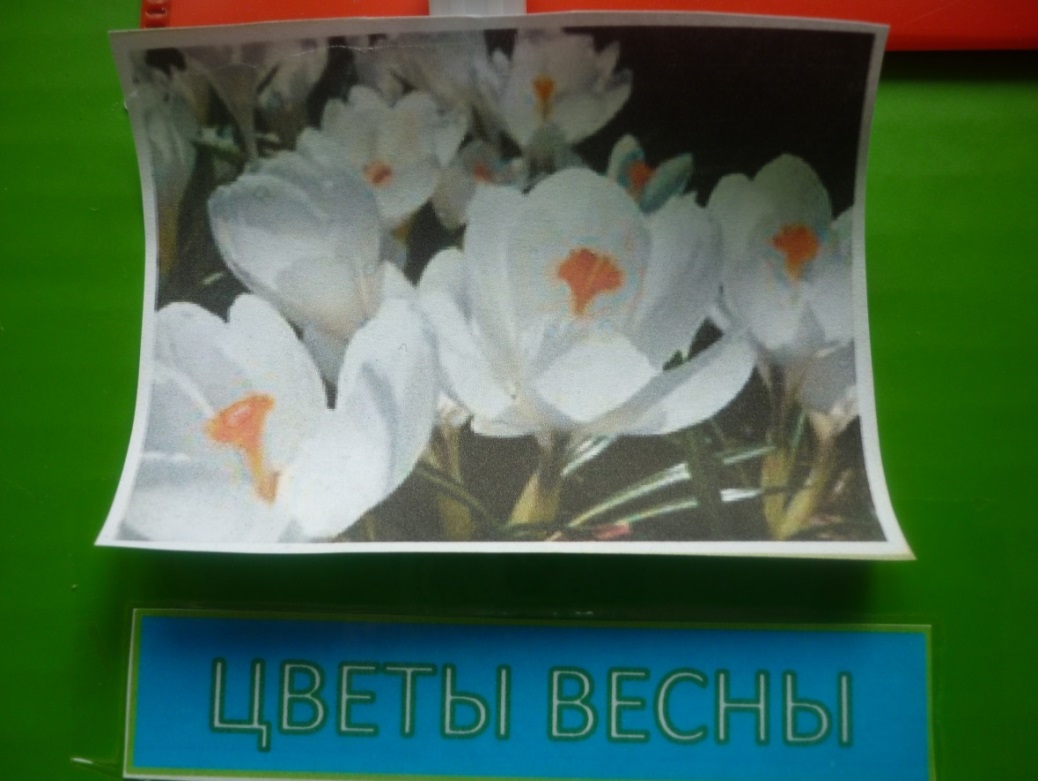 Дидактическую игру «Одень куклу» и картинки для составления рассказа по картине о весне, расположила в кармашках из которых ребенок легко достает необходимый фрагмент
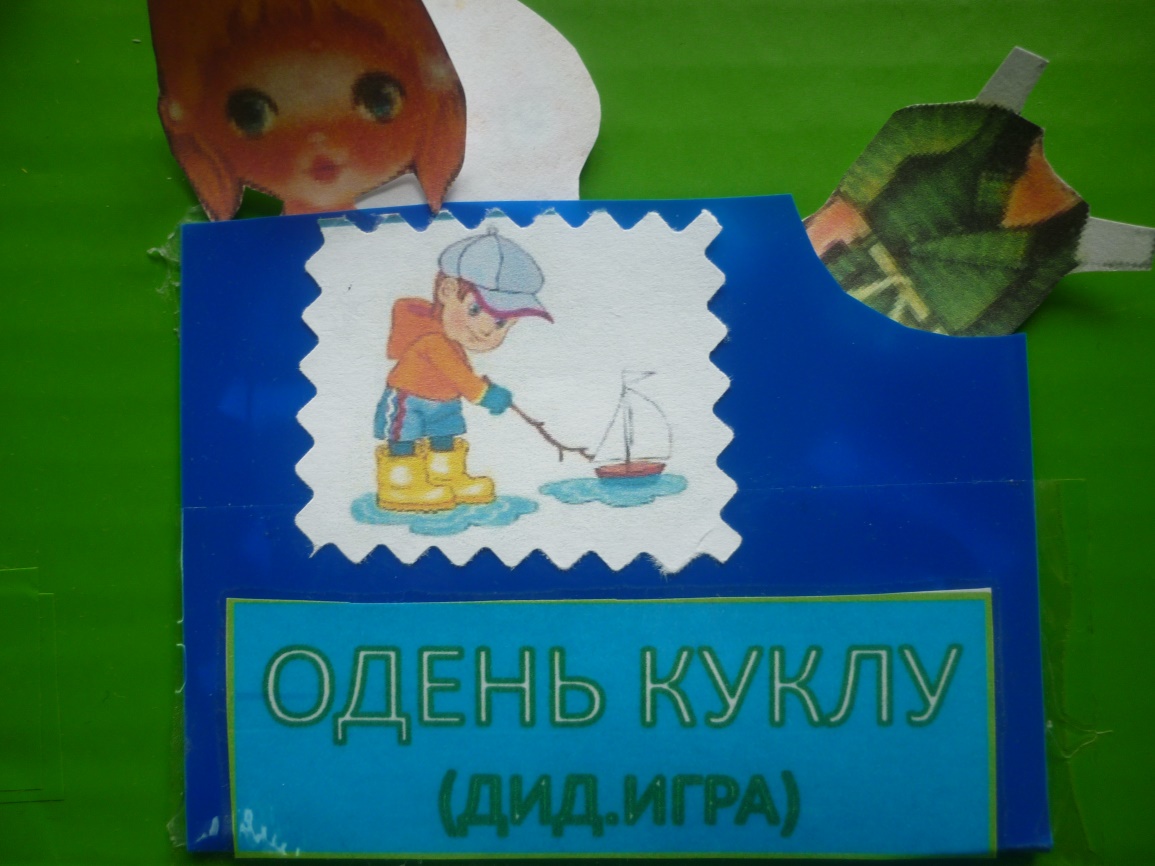 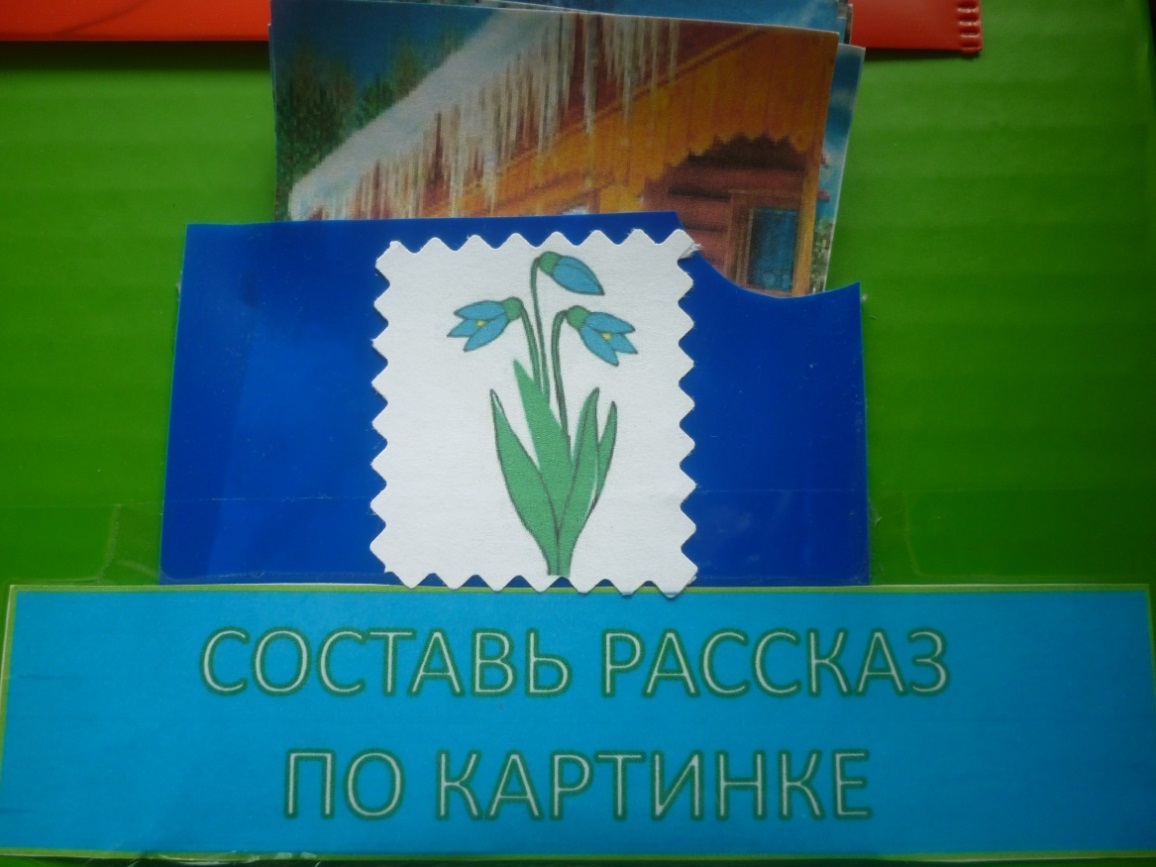 Дидактическую игру «Какая одежда нужна весной», тожесложила гармошкой
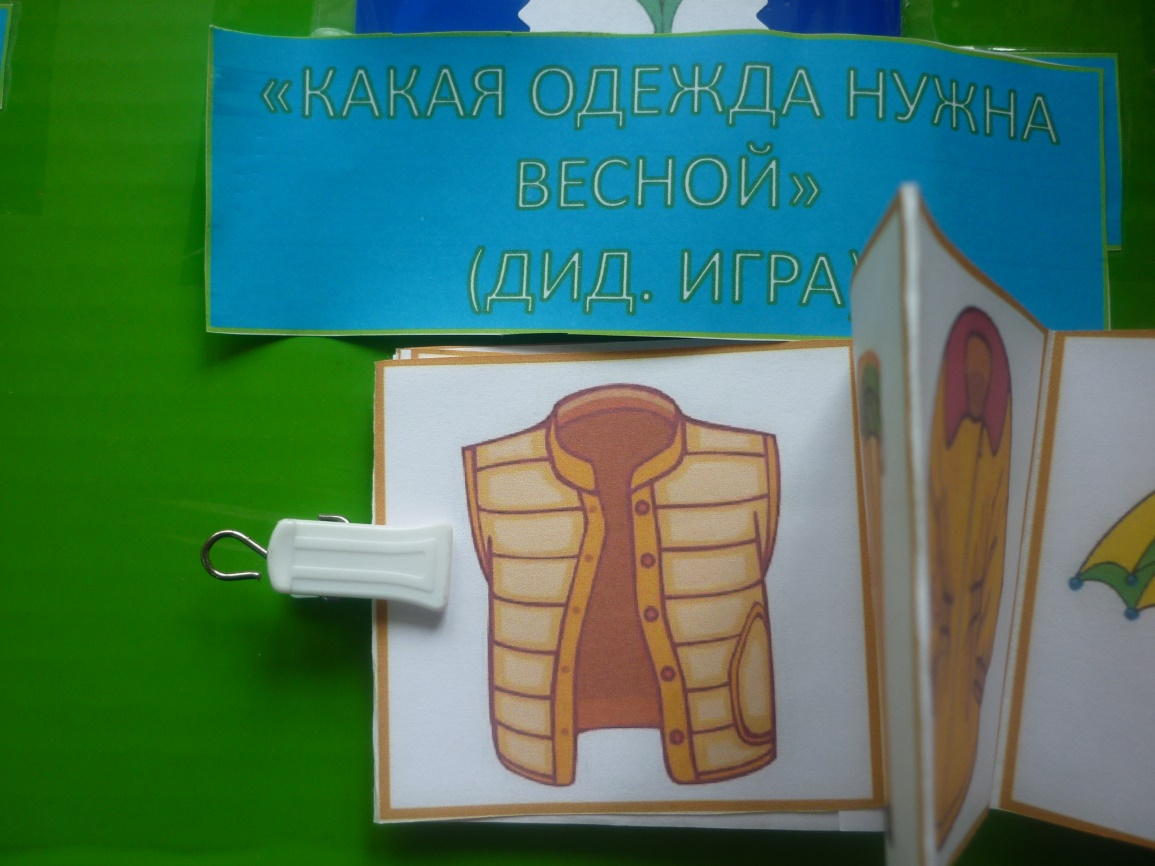 Вот что получилось!
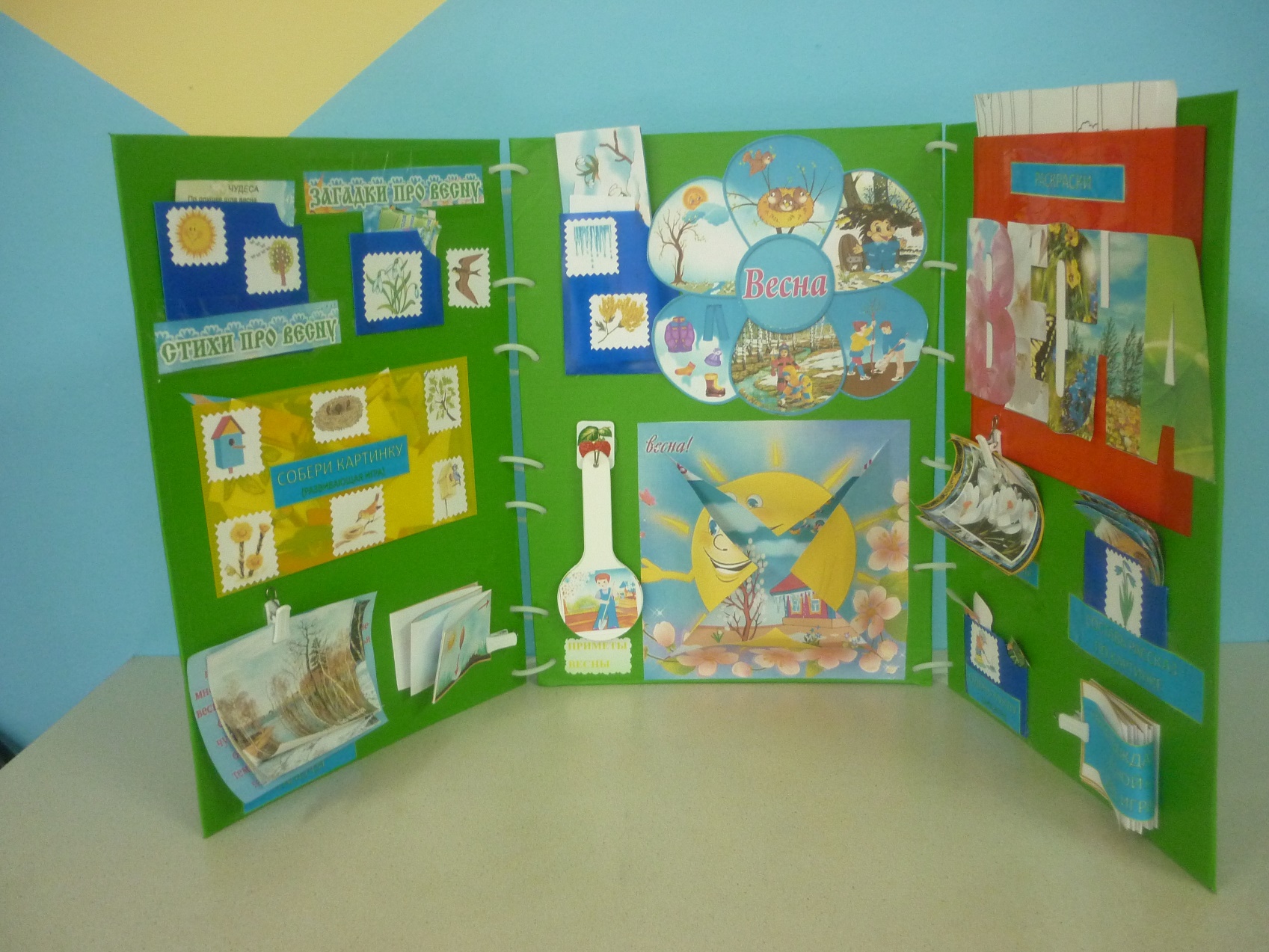 Значение и применение лэпбука в детском саду.
Лэпбук помогает ребенку по своему желанию организовать информацию по изучаемой теме и лучше понять и запомнить материал. Это отличный способ для повторения пройденного. В любое удобное время ребенок просто открывает лэпбук и с радостью повторяет пройденное, рассматривая сделанную своими же руками книжку. Лэпбук хорошо подойдет для занятий в группах, где одновременно обучаются дети разных возрастов. Можно выбрать задания под силу каждому и сделать такую коллективную книжку. Создание   лэпбука является  одним  из видов совместной деятельности взрослого и детей. А может быть еще и формой представления итогов проекта или тематической недели. В будущем ребенок научится самостоятельно собирать и организовывать информацию.